Colloque IPAPE 2019
Innovation pédagogique,  Accompagnement et Professionnalisation des étudiants
Accompagner les étudiants dans la recontextualisation des contenus et des apprentissages pour explorer la réalité des professions.
Partage d’expérience autour d’un dispositif pédagogique innovant
N. Semal et D. Denayer
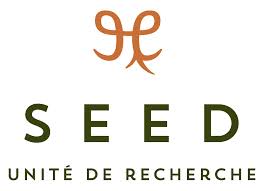 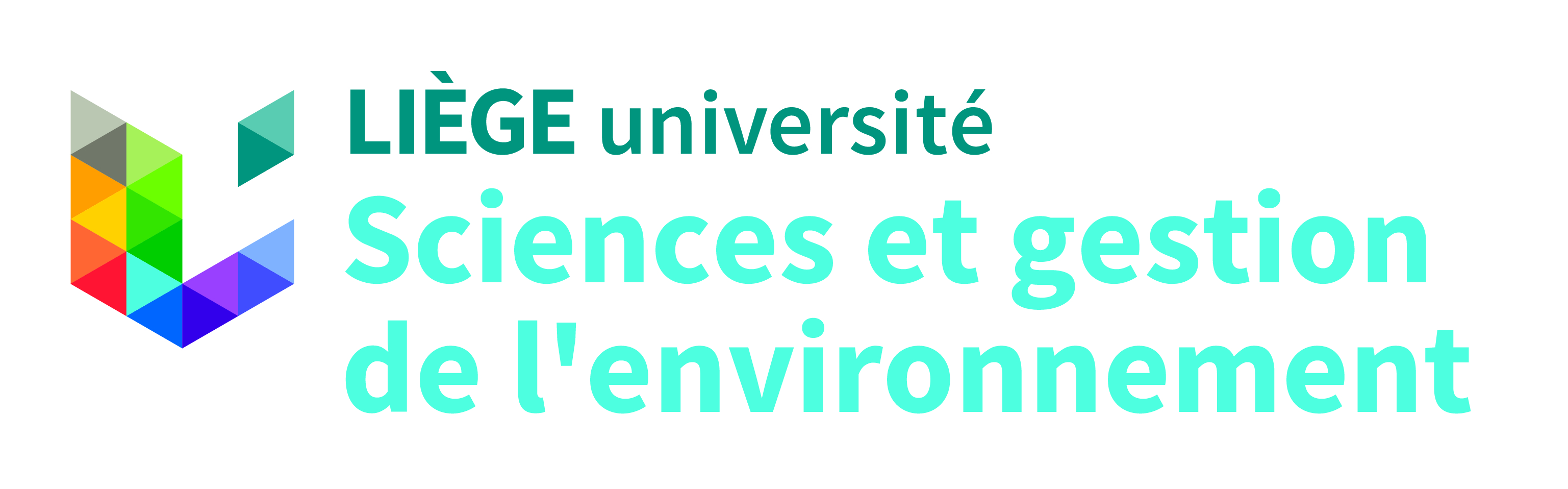 [Speaker Notes: Merci et rappeler qu’il s’agit d’un partage d’expérience s’appuyant sur une démarche de participation observante et d’analyse de traces de l’activité d’enseignement: compte-rendus de réunions, etc…]
Introduction
Partage d’expérience autour d’un dispositif pédagogique ad hoc
Au début d’une première année d’un master en sciences et gestion de l’environnement
Destiné à des étudiants aux profils variés
Porté par un groupe pluridisciplinaire d’enseignants
Avec une volonté de développer une approche intégrée des problèmes multi-dimensionnels de l’environnement
Inspiré de la sociologie pragmatique et de la sociologie des controverses
Inédit: la place donnée aux « publics » au sens de Dewey
Le dispositif en queLques mots
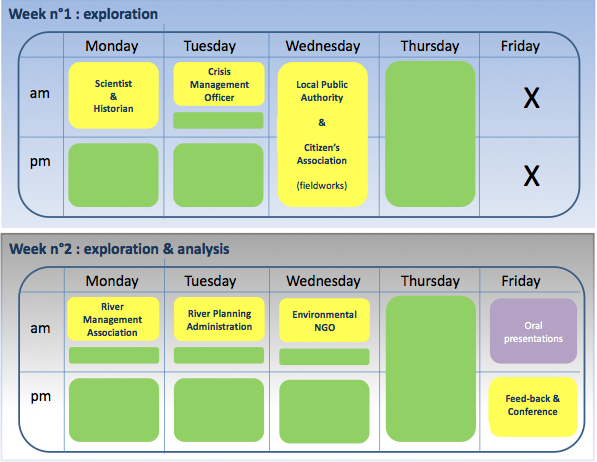 [Speaker Notes: Cours de 4 crédits. 5 ou 6 titulaires à temps plein (on participe à tout! Sans compter les réunions de préparation, prises de contact avec les témoins) pour entre 40 et 60 étudiants donc quand un dispositif lourd. 
- Début de premier master, deux semaines séparées par deux semaines de recul et de respiration pour les enseignants.
- Programme type d’un cours qui s’étale sur deux semaines.
- Quatre types d’activités
- Séminaire interviennent publics de l’environnement répondant tous à une même question ex : d’après votre expérience, quel avenir pour le nucléaire en Belgique? Leur est demandé de répondre en fonction de leur expérience concrète en évitant les généralités.
Travail individuel d’analyse du discours grâce à grille d’analyse (d’après les propos des acteurs)
Travaux de groupe encadrés pour confronter les interprétation
Excursion pour palper le réel du problème
Conférence de cloture par un chercheur qui monte en généralité àpartir des analyses des étudiants et propose une interprétation théorique/scientifique du problème]
Approche méthodologique
Retour réflexif sur une pratique d’enseignement
S’appuyant
sur une démarche anthropologique  de participation observante 
sur les sources documentaires produites depuis 2000 par le collectif enseignant
sur les retours formalisés  des étudiants
sur des traces de  retours plus informels
Interpellations
Que fait (faire) le dispositif ?
Quelles sont les conditions de réussite ?
Comment participe-t-il d’une professionnalisation ?
[Speaker Notes: Retour réflexif sur une pratique d’enseignement
S’appuyant
sur une démarche anthropologique  de participation observante 
sur les sources documentaires produites depuis 2000 par le collectif enseignant (engagements pédagogiques, comptes-rendus de réunion de préparation, de suivi et d’évaluation du cours,  notes prises lors de l’animation groupes d’étudiants, notes relatives aux productions des étudiants et aux évaluations)
sur les retours des étudiants recueillis annuellement selon une  double procédure formalisée
sur des traces de  retours plus informels de participants
Interpellations
Que fait (faire) le dispositif ?
Quelles sont les conditions de réussite ?

Et celle qui va plus particulièrement nous occuper aujourdh’ui:
Comment participe-t-il d’une professionnalisation ?]
Profession: Gestionnaire de l’Environnement
Exemples
[Speaker Notes: Partir des professions et aussi de notre engagement d’enseignantes: il s’agit de former de futurs praticiens de 1e ligne de la gestion  de l’environnement
Que recouvre ce terme?
Exemples]
1. Les enjeux D’un Agir compétent En situation complexe
Hétérogénéité: Une diversité de métiers/pratiques professionnelles qui agissent au cœur des relations entre sociétés et environnements
Complexité et singularité des situations de terrain
Registre de la controverse
Articulation des savoirs académiques et de savoirs situés
Pluralisme des valeurs, des points de vue, des engagements, des affects
Nos étudiants sont engagés: veulent faire une différence
[Speaker Notes: Les enjeux d’un agir compétent en situation complexe

On peut discerner dans ces trajectoires quelques dimensions du travail réel qui sont déterminants pour un agir compétent, et au premier chef la complexité des situations de terrain or c’est dans et sur de telles situations qu’ils ou elles  sont amenés à intervenir c’est-à-dire à poser un diagnostic et à transformer la situation

Hétérogénéité: Une diversité de métiers/pratiques professionnelles qui interviennent au cœur des relations problématiques entre sociétés et environnements
Complexité et singularité des situations de terrain
Registre de la controverse
Articulation des savoirs académiques et de savoirs situés
Pluralisme des valeurs, des points de vue, des engagements, des affects
Question du sens : nos étudiants sont pas forcément militants mais engagés dans la mesure où ils veulent faire une différence par leur travail

=> Comment contextualiser =  donner une place à ces dimensions dans des cursus traditionnellement construits sur une approche générique et normative du travail ?]
Un dispositif pédagogique qui saisit le  contexte comme « complexus » à explorer
Explorer un « complexus » (Edgar Morin),  un enchevêtrement des relations et des êtres (acteurs humains et non humains) qu’il s’agit de déplier pour rendre une situation intelligible

Convoquer le complexus  à l’université: du problem based learning au publics based learning
Renouveler la méthode de l’étude de cas
En entrant par les points de vue « en live » des acteurs concernés
Avec un triple cadrage: un principe de symétrie, une grille d’analyse et un accompagnement de proximité des étudiants
[Speaker Notes: Le contexte s’offre non comme un ensemble de circonstances auxquelles « ajuster » un modèle d’intervention, des normes ou des savoirs génériques. Il s’offre comme une complexus:  Edgar Morin, dans ses ouvrages sur la pensée complexe, rappelle qu’il faut comprendre la notion de complexité dans un sens proche de celui de son étymologie: « ce qui est tissé ensemble ». Dès lors, l’invitation à (re)contextualiser peut être pensé comme l’exploration de cet enchevêtrement des relations, des savoirs (savants ou situés) et des êtres (acteurs humains et non humains), nécessairement en tension,  qu’il s’agit de déplier pour rendre une situation intelligible et avoir prise sur elle.

D’autant plus important que les effets sur l’environnement de toute l’action ou volonté de gestion va en général dépendre de la capacité à enrôler ces êtres et leurs relations: des scientifiques, des administration, des citoyens, des technologies, des vivants, des normes, des récits… Face à toute situation d’intervention, au moins partiellement inédite et singulière, il s’agit pour un praticien de la gestion de l’environnement d’apprendre à s’impliquer dans la co-construction d’une compréhension partagée des problèmes complexes, à traiter dans des collectifs qui sont à la frontière entre le monde scientifique, le monde de l’administration, celui des associations représentant des acteurs particulièrement concernés par le problème, ou encore la sphère citoyenne.

Ce « complexus » est complètement immanent, spécifique à chaque problématique, ancré dans des situations inscrites dans le temps et dans l’espace, dynamique et imprédictible => que peut-on en apprendre qui soit un minimum transposalbe, on va y revenir; comment donner du sens à cette démarche d’exploration qui oblige à hésiter, à ralentir, alors que les étudiants aspirent à agir, à transformer

Convoquer le complexus : du problem based learning au publics based learning]
Renouveler l’étude de cas
Un cas ouvert et controversé
Conditions de réussite : critères de choix des études de cas
Question d’actualité (vivante, situation chaude)
Des points de vue contrastés
Problème global, ancrage local (circonscrit au niveau d’un territoire, dimension terrain)
Tournante au niveau des thématiques
Un porteur de thématique

 Des enseignants qui découvrent le cas en même temps que les étudiants
[Speaker Notes: Outre l’immersion (stage), les situations réelles qui sont exploitées à des fins pédagogiques sont mobilisées selon trois formes aux degrés d’ouverture croissants. Le plus souvent, la situation est convoquée pour illustrer un problème que l’on présente comme bien défini, orientant le processus pédagogique vers la recherche d’une solution en aval (Lemaître 2007). Tout l’enjeu consiste alors à donner aux étudiants les moyens d’acquérir les techniques de résolution efficaces  et transférables, ainsi que les concepts sous-jacents (Savery 2006, Savin-Baden 2000). Dans une deuxième configuration, le problème est présenté comme « ouvert » et sa définition ainsi que sa résolution deviennent la finalité de l’exercice  (Jonassen 1997, Lemaître 2007, Tan 2007), le plus souvent dans une perspective d’innovation technique (Béchard 2001) Même dans ce cas, l’apprentissage par problème ou problem based learning privilégie les savoirs stabilisés  et les références culturelles d’une discipline spécifique   (Hervé, Venturini and Albe 2013, Kittleson and Southerland 2004) . Enfin, le problème proposé aux étudiants peut être une situation controversée, c’est-à-dire complexe, traversée d’incertitudes scientifiques, et mobilisant des enjeux non seulement techniques mais également socio-politiques, culturels, économiques, éthiques, … que les étudiants apprennent à appréhender à travers le cas (Aikenhead 1992). Le courant sociotechnique en matière d’éducation se déploie principalement dans l’enseignement et la promotion des sciences, se distinguant de l’approche par problème par le type de situation-problème choisi, une épistémologie radicalement constructiviste et une remise en cause de la séparation entre science et société  (Albe 2009, Hervé, Venturini and Albe 2013, Jimenez-Aleixandre, Rodriguez and Duschl 2000, Pedretti 1999). Ce courant pédagogique est bien adapté aux problématiques environnementales, dont le mode d’existence principal est la controverse (Akrich et al. 2002, Akrich, Barthe and Rémy 2010). 

Tout l’enjeu pour nous, encadrant, étant de permettre que leur rencontre soit la plus fructueuse possible.  D’éviter à tout prix le travers dans lequel tombent nombre de tentatives d’exploration des controverses à des fins pédagogiques : refroidir le cas  (Fabre 2007, Hervé, Venturini and Albe 2013, Jimenez-Aleixandre, Rodriguez and Duschl 2000)  

Le choix des cas s’est avéré crucial pour la réussite de la démarche d’exploration donc nous nous sommes donné une grille de critères de choix des cas à étudiés
      Question d’actualité pour préserver la rugosité, la complexité des cas qui ne sont du coup pas encore 		passés par la moulinette académique, pas prédigérés par nous (vivante, controversée) Mais aussi, parce 	que mise en discussion dans un débat public, cela permet de susciter l’intérêt et la curiosité
Problème global, ancrage local : les problèmes d’environnement sont des problèmes ouverts et mutlidimensionnels, si on se laissent complètement emporter par les enjeux qu’ils recouvrent, on peut ne jamais s’arrêter, le fait de travail sur un cas réel et local nous permet de plus facilement cadrer les réflexions, le cas sert de point commun aux différents publics, il amènent également une histoire singulière qui met en perspective les généralités, il obligent les acteurs à être précis et concrets. 
	De plus, il nous semble très important de pouvoir emmener les étudiants sur un terrain, un peu pour les mêmes raisons… (circonscrit au niveau d’un territoire, dimension terrain)
Tournante au niveau des thématiques pour rejouer la dynamique de l’exploration
Un porteur de thématique 

La volonté de changer de thématique chaque années est à mettre en relation avec un principe clé du dispositif, à savoir que les enseignants découvrent le cas en même temps que les étudiants. Un recueil  d’information minimal est effectué lors du choix du cas, pour s’assurer qu’il répond aux critères ci-dessus et identifier des publics clés à faire participer. Mais c’est en étant présent à toutes les activités, comme les étudiants, en assistant à chaque intervention et en prenant des notes qui lui serviront de données, comme eux, à se baser sur ces seules « données » pour produire l’analyse que l’enseignant « enseigne » au sein de ce dispositif. L’enseignant ne peut plus se poser comme une expert, il n’est plus « celui qui sait ». Il devient lui aussi quelque part apprenant et ne peut plus entrer en relation avec les étudiants ni avec les publics concernés entrer dans un registre de communication « authoritative »  (Hervé, Venturini and Albe 2013, Jimenez-Aleixandre, Rodriguez and Duschl 2000). Il existe cependant une différence entre encadrants et étudiants : les encadrants expérimentés ont capitalisé l’expérience vécue lors des séances de Public Based Learning sur d’autres thématiques qui ont précédé celui de Tubize : ils ont appris au cours des années à maîtriser la grille, à faire émerger les enjeux, à cerner les points de vue en présence.  Ils sont capables de mobiliser davantage de ressources internes et externes, aptitude essentielle dans le développement d’un agir compétent en matière d’exploration des controverses environnementales (Masciotra 2007), Mais l’enjeu est précisément de faire partager ces ressources aux étudiants, donc de réduire l’asymétrie de ressources tout au long de l’exercice. Et si l’on revient à la compétence professionnelle visée qui est de co-construire une compréhension partagée de la situation problématique, cela fait sens.]
Entrer par les points de vue « en live » des publics concernés
Inviter des publics et non des experts: une diversité des « concernements » et une légitimité « pragmatique » plutôt que savante
Publics : apportent l’interdisciplinarité et partagent des connaissances vivantes, contextualisées
Conditions de réussite
Faire adopter aux intervenants le registre du témoignage
Accepter de se laisser déplacer
Les effets:
D’une relation duale enseignant-étudiant à une triade
Tous (ré)interrogent les cadres de pensées, le langage et les connaissances.
Réflexivité des étudiants : prise de conscience de leur propre point de vue et capacité à le distinguer des autres points de vue en présence.
L’émergence
[Speaker Notes: Si l’on revient à l’idée de complexus et à celle que recontextualiser consiste à déplier ce qui est tissé ensemble
L’activité clé est la rencontre avec les acteurs directement concernés (scientifiques, administrations, riverains, acteurs économiques, associations, …) soit en auditoire, soit lors d’une visite de terrain.
Inviter des publics et non des experts : qui dit controverse dit une multitude d’acteurs qui s’expriment publiquement et se mobilisent, affectés d’une façon ou d’une autre par la problématique, dans un processus collectif visant à « composer un monde commun » (Barbier et Remy, 2012). Ce faisant, ils se constituent en ce qu’on appelle des « publics » (Dewey). Chacun de ces publics,  d’une manière qui lui est propre, est porteur d’un point de vue légitime et pertinent sur la problématique. Nous cherchons à mener une exploration contradictoire et donc à proposer aux apprenants une série de témoignages contrastés voire divergents.

Cette pratique d’ouvrir l’arène académique aux publics et pas aux seuls experts s’est faite d’abord timidement pour devenir un élément central du dispositif. Elle se base sur un constat empirique: les intervenants, dans leurs exposés, tissent  des liens qui rendent compte du fait que dans le monde réel, les dimensions d’une problématique sont enchevêtrées et en perpétuelle transformation (Mélard & Denayer, 2010; Mélard et al., 2015). A la recherche de plus d’interdisciplinarité, nous nous sommes rendus compte qu’ils apportaient plus d’interdisciplinarité que nous, enseignants, pouvions le faire en croisant nos angles d’analyse. Qu’ils étaient porteurs de connaissances ancrées dans les situations qu’il s’agit de comprendre et qu’en ce sens, ils sont incontournables. Afin de préserver cette complexité « située et vivante » dont eux seuls sont capables de rendre compte, les discours des acteurs constituent la seule source d’information des apprenants. Elle est forcément fragmentaire, contradictoire, partiale et située mais c’est justement ce à quoi ils devront faire face en tant que professionnels

Conditions de réussite

Faire adopter aux intervenants le registre du témoignage
Les intervenants doivent être des porte-paroles légitimes et s’engager dans un format de communication spécifique : le registre du témoignage. Nous leur demandons de raconter leur histoire, de partager leur expérience de vie et/ou professionnelle, de rendre compte de leur point de vue (au sens littéral de « point duquel on voit certaines choses et pas d’autres), de détailler leurs pratiques et leurs hésitations, et même leurs passions et leurs émotions. Car c’est dans ce registre – en décalage complet avec un discours lisse de science pacifiée ou de consensus politique - que les articulations risquées, les tensions et les ambiguïtés qui sont au cœur de la gestion de l’environnement apparaissent.

Accepter de se laisser déplacer
Chacun des trois types d’acteurs engagés dans la situation d’apprentissage est amené à adopter une posture qui l’écarte sensiblement des caractéristiques de la posture que l’enseignement institutionnalisé et la hiérarchie sociale des expertises les invitent à prendre. Chacun des trois groupes qu’il laisse de côté quelque chose et qu’il en amène d’autres, mais le « droit d’entrée » est différent pour chaque catégorie d’acteurs: les enseignants doivent renoncer à se poser en spécialistes et de lisser les tensions et les hésitations pour entrer dans une posture d’apprenant expérimenté et mettre les tensions et les hésitations au cœur de leur relation avec les autres participants; les étudiants doivent  - et cela les invite à « désapprendre » des réflexes acquis au cours de leurs études – éviter de hiérarchiser les savoirs et les points de vue, et de chercher qui a tort ou raison pour accepter différents registres d’expertise et comprendre que les tensions, les incertitudes et les ambiguïtés « font partie du métier »; les publics doivent renoncer à être seulement des porte-paroles institutionnels ou dans la préservation de l’image et donner accès aux « coulisses » de leurs pratiques (Goffman). Pour chacun, il y a un risque à se laisser ainsi déplacer, c’est donc un exercice extrêmement difficile.

 Les effets:
D’une relation duale enseignant-étudiant à une triade: dans le cas les plus réussis, c’est un collectif d’apprentissage qui se forme: Encadrants, étudiants  et, dans une certaine mesure, intervenants sont amenés à réaliser qu’ils ont un point de vue parmi d’autres possibles qui dépend de leur vision du monde et de leur position dans un espace social.
Tous (ré)interrogent les cadres de pensées, le langage et les connaissances car chacun, du fait du déplacement consenti, expérimente et surmonte un déséquilibre cognitif et émotionnel.
Réflexivité des étudiants : prise de conscience de leur propre point de vue et capacité à le distinguer des autres points de vue en présence. Au cours des débats en groupe, les étudiants deviennent progressivement capables d’expliciter et de discuter ce point de vue, à condition que l’exploration des divergences soit autorisée et valorisée dans le cadre du dispositif d’apprentissage 
le principe des EI, c’est l’émergence : il s’agit de susciter quelque chose d’inédit, donc non totalement prévisible mais néanmoins cadré, entre les  acteurs engagés dans la situation d’apprentissage. Importance de lâcher prise…]
Les éléments de cadrage de l’exploration du cas
Le principe de symétrie
Entre les acteurs de la triade
L’analyse symétrique des points  de vue comme clé méthodologique … et politique
La grille d’analyse CATWOE: un outil pour symétriser et explorer
Une entrée par les transformations
Des critères d’analyse communs
L’animation
Comme ressource pour les étudiants, notamment pour s’approprier la grille
Aider à la démarche réflexive
Se coordonner entre animateurs: écolage et idées maîtresses
[Speaker Notes: Le principe de symétrie: à plusieurs niveaux 
 Entre les acteurs de la triade: les relations entre les acteurs engagés dans la situation d’apprentissage sont gérées de façon à les rendre autant que possible symétriques. Ainsi, le fait que tous les acteurs de la triade soient déplacés et fassent l’expérience de l’inconfort de cette situation  introduit une symétrie qui rend possible la rencontre entre leurs enjeux respectifs. Il ne s’agit pas là seulement un enjeu d’efficacité de ce système d’apprentissage si particulier: au centre de notre pédagogie comme au centre du métier de gestionnaire d’environnement, la qualité de la relation est une valeur que nous voulons affirmer et transmettre.
Un point crucial du Public Based Learning est que les étudiants et les encadrants réalisent une exploration symétrique des points de vue de chaque intervenant. Le principe de symétrie, inspiré de la sociologie ,des controverses, vuet que tous sont considérés comme également légitimes, sans accorder de privilège au discours scientifique. Cette approche n’est absolument pas spontanée chez ces étudiants de 4e année d’université, institution dont ils intègrent  la culture de survalorisation des savoirs scientifiques, rationnels et objectifs qui sont au cœur de son identité sociale. C’est aussi sur ce mode que la plupart envisagent leur engagement. L’équipe d’encadrants peut observer de façon récurrente, à l’instar de Pouliot (2008) que ces étudiants privilégient a priori un modèle de gestion délégatif des controverses décrit par Callon et al. (2001).  Ce modèle repose sur une distribution différenciée des rôles dans la production de connaissances légitimes et de gestion de la controverse, ainsi que de l'autorité à parler. Les étudiants abordent l’étude de cas en attribuant aux scientifiques les rôles de produire de la connaissance scientifique légitime et d'informer les personnes ordinaires ; aux politiciens et institutions celui de représenter les intérêts des citoyens de toutes catégories et d'orienter leur comportement, et aux citoyens ou personnes ordinaires, vus au mieux comme souffrant d'un déficit d'information, au pire d’irrationalité et de manque de civisme, celui de recevoir information et guidance des scientifiques et des politiciens et de se soumettre aux contraintes des solutions que ceux-là cherchent à implémenter. A l’inverse, le traitement symétrique des points de vue favorise la négociation et l’hybridation  des descriptions des monde possibles et l’apprentissage d’un mode de mobilisation qui n’en écrase ni la complexité ni la pluralité des points de vue. Si sa portée est méthodologique – favoriser l’exploration des dimensions, des tensions et des articulations problématiques qui traversent la controverse – elle est aussi, et nous l’assumons, politique dans la mesure où c’est à une gestion participative de l’environnement qui remet en question le prééminence d’un modèle délégatif qui a montré ses limites que nous voulons former nos futurs praticiens de la gestion de l’environnement.

La grille CATWOE
 Une entrée par les transformations : chacun des publics amène avec lui, plus ou moins explicitement, ses propositions de transformation de la situation étudiée. Ces propositions sont étroitement liées à la pratique et au mode de concernement de la personne qui s’exprime. Elles peuvent de plus être de plusieurs types, avec un degré de durabilité variable: chercher à renforcer l’efficacité du système socio-technique (fixer des normes de performance technique, mettre en place des modes de communication), de sa substitution par un autre (nouvelle technologie, incitation à l’utilisation de transports en commun), ou de redesign du système (vivre avec la PPA plutôt que d’appliquer le modèle de la biosécurité). Elles apparaissent apparemment trop incommensurables pour être rapprochées, c’est pourtant ce que permet de faire la grille CATWOE. Celle-ci permet d’en dégager une série de dimensions clés: la vision du monde sur laquelle elles reposent, les ressources humaines et non humaines et les rôles et identités qui leurs sont attribués, qui en sortira bénéficiaire ou au contraire victime, qui est en position d’autorité, où sont les contraintes, qu’est-ce qui est remis en question ou pas par la personne. Les transformations se laissent ainsi déplier pour dessiner des trajectoires et des mondes possibles. C’était d’ailleurs le projet de leur concepteur, Peter Checkland, qui voyait en cette grille un outil pour les managers confrontés à ce qu’il appelait des « messy situations ».
Des critères d’analyse communs pour équiper le principe de symétrie
La grille CATWOE définit un lieu commun entre des interventions et des activités diverses et sans solution de continuité. L’enjeu est d’éviter aux encadrants et aux étudiants de modifier, parfois inconsciemment, les critères d’analyse en fonction de la légitimité accordée  aux différents intervenants. Les catégories de cette grille mettent en visibilité les points de convergence et de divergences entre les points de vue et de faciliter la mise en comparaison et l’identification des enjeux clés, sans pour autant les dissoudre dans un consensus factice. C’est en ce sens qu’elle permet un traitement symétrique des acteurs concernés sans leur assigner de rôle, d’intérêt, d’enjeu ou d’identité préétablis : elle aide à suivre les acteurs alors qu’ils effectuent eux-mêmes ces opérations dans le compte-rendu de leurs pratiques. 

L’animation
- Comme ressource pour les étudiants, notamment pour s’approprier la grille 
 Aider à la démarche réflexive: Les encadrants et leur travail d’animation ont un rôle central à jouer car c’est dans le débat qu’ils animent que se révèlent souvent les postulats et les hiérarchisations plus ou moins conscients des acteurs engagés dans la situation d’apprentissage, non seulement par le feed-back qu’ils donnent aux étudiants, mais aussi par leur  refus de dissoudre les divergences par l’attente, même tacite, d’une seule bonne réponse de la part des étudiants. Dans une gestion participative où il s’agit de savoir négocier son intervention en situation complexe et à la croisée d’une diversité de points de vue, et où il faut être capable à la fois se remettre en question et d’identifier les limites de cette remise en question, la réflexivité est une compétence cruciale
 Se coordonner entre animateurs: chaque groupe d’étudiant sera accompagné par un ou deux animateurs, et à chaque fois ce qui émergera du groupe lui sera spécifique. Si la divergence peut être accueillie, il est important que les animateurs se coordonnent entre eux. Cette coordination passe par des éléments déjà cités: des réunions répétées, la mobilisation d’une même grille d’analyse, les éléments formels du cours comme les engagements pédagogiques ou des critères d’évaluation. Il faut y ajouter deux autres équipements: l’écolage systématique des encadrants novices par un encadrant expérimenté qui le socialise à tous les aspects de la démarche; une liste d’idées maîtresses qui vise à aider l’animateur à rebondir au cours du débat.]
Résultats : Quelles compétences sont ainsi développées par les étudiants dans une logique situationnelle?
Une intervention dans des situations de travail en tension
entre un impératif scientifique et un impératif participatif
entre un impératif d’anticipation et un impératif de performativité
Un profil d’expert-médiateur reposant sur
Une capacité  à mener une analyse symétrique des acteurs concernés
Une posture d’écoute risquée
Une capacité à faire émerger des enjeux transversaux et spécifiques
Une pratique réflexive
[Speaker Notes: Quelles compétences sont ainsi développées par les étudiants dans une logique situationnelle?

L’expression « compétences dans une logique situationnelle » renvoie à la notion d’ « agir compétent » telle que mobilisée par Masciotra (2007) . Est compétente dans cette perspective « une personne qui agit avec intelligence pour se situer, se positionner, en situation, transformer la situation en vue de l’améliorer et prendre un recul réflexif vis-à-vis de la situation lorsque nécessaire ». 

En matière d’environnement, les situations de travail sont en tension entre un impératif scientifique – la résistance des objets et des phénomènes aux volontés de transformation impose de se préoccuper de la plausibilité des savoirs en action – et un impératif participatif – la viabilité de toute gestion suppose un « art de l’intéressement » (Akrich et al., 1991) capable de mobiliser des alliés. Les gestionnaires de l’environnement doivent être capables d’articuler compétences expertes et compétences de médiation.

Ils doivent également continuellement passer de et articuler la nécessité d’anticiper en s’appuyant sur des appuis conventionnels (des normes, des indicateurs, des objectifs, des politiques institutionnelles, des définitions de métier) et la nécessité d’une performance ici et maintenant, ce qui suppose de s’ajuster aux circonstances de situations toujours singulières en s’appuyant sur des engagements subjectifs et des habiletés.

Parmi les aptitudes travaillées avec nos étudiants, quatre points nous semblent primordiaux. Tout d’abord, comme déjà évoqué, ils doivent être capables de mener une analyse symétrisée des points de vue des différents acteurs concernés par la situation. Tous doivent être considérés comme également légitimes, sans accorder de privilège au discours scientifique. Cette approche n’est absolument pas spontanée au sortir de l’université, institution qui survalorise les savoirs scientifiques, rationnels et objectifs. Devenant aptes à exploiter une pluralité de contributions et de registres, le médiateur favorise l’articulation du registre épistémique et du registre politique d’une controverse :  collaborer à la fois à une production légitime de savoirs enrichissant le problème et construire et évaluer les manières possibles de prendre en charge la situation en favorisant l’empowerment des acteurs concernés  (Callon et al., 2001).

Dans cette perspective, l’expert-médiateur doit être capable d’adopter une posture d’« écoute risquée », qui implique le risque d’entendre et de comprendre, et qui, ce faisant, délimite la compétence individuelle de l’universitaire: « c’est celle qui consiste à écouter des gens parler de choses que je ne connais pas moi-même. Je dois donc d’abord reconnaître que je ne suis pas un expert, renoncer à la position d’expert pour écouter » (Dejours, 2009). Mobiliser sa sensibilité, s’engager dans une relation intersubjective avec d’autres acteurs peut « ouvrir à une pluralité d’interprétations possibles, conduire à une nouvelle prise de conscience, à un nouvel accord. Ou à une nouvelle dispute » qui relance la controverse (Mougenot, 2012). Le risque est donc double : celui de la légitimité et celui de l’économie du travail du gestionnaire qui doit admettre que sa compétence est toujours « distribuée » dans les relations qu’il noue au fil de sa pratique.

Troisièmement, le médiateur doit être capable faire émerger les enjeux transversaux et spécifiques d’une problématique environnementale. Cela suppose de se focaliser sur les doutes, les tensions, et parfois les échecs qui constituent des éléments de complexité. Accepter la complexité et les tensions, ainsi que la confrontation et  la résistance, intégrer la découverte que  l’incertitude « fait partie du métier ». Il s’agit d’abandonner le mythe rationnel rassurant d’une gestion qui relèverait de la maîtrise des choses et des êtres, pour laisser place à l’hésitation, à l’exploration et à la remise en question continuelle de sa propre position. L’entraînement à la réflexivité devrait être un élément central de la formation universitaire (Perrenoud, 2004).

Enfin, la quatrième dimension est liée au fait que les controverses environnementales confrontent les gestionnaires de l’environnement à un paradoxe qu’ils ne peuvent pas résoudre, mais avec lequel ils doivent travailler. D’un côté, ils en appellent à une identification de solutions efficaces au risque de voir la situation se détériorer rapidement ; de l’autre, ils sont continuellement aux prises avec des incertitudes qui requièrent la prudence. Pour ces praticiens, approcher avec rigueur un problème environnemental complexe où la connaissance relative aux dimensions à prendre en compte dans la recherche du problème et des solutions est incertaine et controversée, alors que les méthodes éprouvées, les protocoles d’intervention, les procédures opératoires établies, etc. sont défaillantes, suppose d’être capables d’apprendre de ces situations. En somme, la situation met le gestionnaire à l’épreuve et l’expérience professionnelle s’ancre dans une multitude d’épreuves réussies (Trepos, 1996). Il s’agit donc pour ces gestionnaires d’être capables d’accepter et même de tirer parti du caractère transformatif – pour leur travail et leur subjectivité – de leur confrontation aux autres acteurs et aux  résistances offertes par le monde réel et les pratiques réflexives qu’elles engendrent.]
Bilan
Une nette amélioration des productions des étudiants… mais qui restent évaluées selon un format académique
Une évaluation du cours par les étudiants à « double vitesse »
Un déclic qui se fait sur le terrain
[Speaker Notes: Une nette amélioration des productions des étudiants… mais qui restent évaluées selon un format académique. Limite du dispositif que nous avons essayé de compenser en invitant un extérieur à écouter les présentations orales et des étudiants à à leur (et nous) faire un retour.

Les évaluations du cours par les étudiants sont globalement très positives. Ils mettent en avant comme éléments positifs le fait qu’ils vivent une expérience unique, « imprégnante » à la fois du fait de la relation qui s’établit avec des acteurs concernés et de la prise de conscience de la multiplicité des points de vue et de leur propre point de vue, de la forme tout à fait nouvelle pour eux de travailler « en partenariat » avec des enseignants à la fois guides et eux-mêmes apprenants, de la qualité des cas étudiés, de la découverte de ce que les problématiques recèlent d’incertitudes, de tensions, de modes de concernement différents. S’ils sont souvent convaincus que l’analyse symétrique des points de vue est un outil pour enrichir les problématiques, il ne font pas le lien avec un futur métier qui leur paraît encore lointain, indéterminé, et flou. Certains disent même à propos du cours ne pas voir « à quoi ça sert », « où on veut en venir »… D’autant plus qu’on leur demande de ne pas chercher de solutions, de se concentrer sur le travail de problématisation. Or, et la réflexion menée pour préparer ce colloque nous en a fait prendre conscience, ce désir de trouver des solutions est étroitement lié à leur engagement, au fait de vouloir, en tant que futur professionnel, « faire une différence ». C’est donc la question du sens qu’ils nous posent là et sur laquelle il nous semble important de réfléchir à l’avenir, et peut-être, à nouveau, adapter le dispositif.
Pourtant, nos contacts avec nos anciens étudiants nous convainquent qu’il existe un lien entre ce que nous évaluons selon des formats académiques et la pratique professionnelle des gestionnaires de l’environnement. En effet, nous ne comptons plus les fois où ils nous ont dit spontanément  « quand on était étudiants, on ne se rendait pas compte de l’importance de ce que vous nous appreniez. Mais depuis qu’on travaille, cela nous est utile au quotidien ». Il semble donc qu’un déclic se fasse sur le terrain.
Il serait intéressant de mener une enquête auprès des anciens étudiants pour creuser ce lien qu’ils font entre leur pratique professionnelle et leur expérience du cours, afin de mettre à l’épreuve les hypothèses que nous avons tirées de cette capitalisation d’expériences et de revoir le dispositif pédagogique. Cela pas encore pu être mené à bien.]
conclusion
Socialiser à des dimensions du travail réel
Professionnaliser ne peut se faire sans avoir un modèle professionnel… 
Ni sans convoquer les situations
Professionnalisation : pour une pédagogie pour travailler (sur) des problèmes « vivants »
Ne pas rabattre la professionnalisation sur l’employabilité
[Speaker Notes: La formation par la pratique ou par les problèmes a le vent en poupe : elle est vue comme un moyen de professionnaliser les étudiants. La pratique socialise les étudiants à des dimensions du travail réel qui trouvent difficilement place dans les enseignements académiques: la pluralité, les tensions, les incertitudes et les ambiguïtés avec lesquelles il s’agit de composer, la singularité des situations qui fait de chaque intervention une nouvelle épreuve où la compétence professionnelle est plus ou moins remise en jeu, le caractère relationnel et subjectif de l’engagement professionnel. Notre dispositif parvient à socialiser les étudiants à certaines de ces dimensions, mais pas à toutes.

Professionnaliser ne peut se faire sans avoir un modèle professionnel: gestion participative, expert-médiateur, praticien réflexif… Nous avons bel et bien un modèle professionnel en tête, qui guide nos pratiques d’enseignement, mais nous ne le communiquons pas de façon très explicite aux étudiants. Notre souci est de respecter leur droit à choisir une autre voie, un autre modèle – ou à s’adapter à celui qui sera plus ou moins imposé par l’emploi ou la fonction. Mais ce caractère implicite ne contribue-t-il pas à entretenir cette impression de flou dans le chef des étudiants ?

Si le modèle professionnel est important, il ne peut se faire sans convoquer des situations dans le dispositif d’apprentissage. Mais pour nous, cela n’a de sens que s’il s’agit de « problèmes vivants », c’est-à-dire 1) en train d’émerger et d’évoluer, traversés d’incertitudes, controversés : « messy » ou « wicked », où définir le problème fait partie du problème  et 2) avec les acteurs, lieux, objets, situations telles qu’ils existent et non tels que les enseignants les modélisent et – trop souvent – les simplifient. Nous vous avons fait voir les coulisses de notre pédagogie, comment nous tentons de tenir ensemble l’ouverture nécessaire à une approche pédagogique socio-constructiviste et la nécessité d’un cadrage qui supporte la démarche et apporte une forme de rigueur proche de celle des enquêtes de terrain qualitative (de sardan). A chaque discipline ou chaque programme de trouver quel dispositif  peut le mieux faire entrer ces « problèmes vivants » dans leur approche pédagogique.

Ne pas rabattre la professionnalisation sur l’employabilité
Il nous semble enfin devoir affirmer que nous nous refusons à rabattre la professionnalisation sur l’employabilité ou pire encore sur une certaine employabilité. Dans de nombreux discours  ou dispositifs relatifs à l’enseignement supérieur (labellisation, évaluation des universités, politiques publiques en matière d’enseignement supérieur, …) nous sommes de plus en plus invités à « travailler en partenariat avec le marché de l’emploi » voire à co-définir les programmes d’enseignement supérieur. L’employabilité est d’ailleurs souvent définie par rapport aux besoins de certains employeurs, à savoir les acteurs économiques. Pourtant, les employeurs de nos étudiants, ce sont aussi les administrations, les communes, les journaux spécialisés, les parcs naturels, les bureaux d’études, l’économie solidaire, le secteur associatif. Il nous paraît dès lors important de miser sur des compétences qui font sens pour une diversité d’employeurs potentiels.

La professionnalisation, c’est plus qu’être employable et employé, c’est aussi acquérir une posture, une déontologie, avoir une capacité à apprendre des situations, être et se vouloir autonome, se construire un réseau de relations de qualité, devenir concerné et engagé, faire preuve de citoyenneté, avoir confiance en soi, se passionner pour ce que l’on fait. Aussi, tout en nous voulant à l’écoute des employeurs- de tous les employeurs -, de leurs difficultés, de leurs exigences et obligations, nous sommes pour une définition élargie de la professionalisation.]